To Let: Retail Opportunity
Unit 2, Hyde Court, Townsend Street, Dublin 2
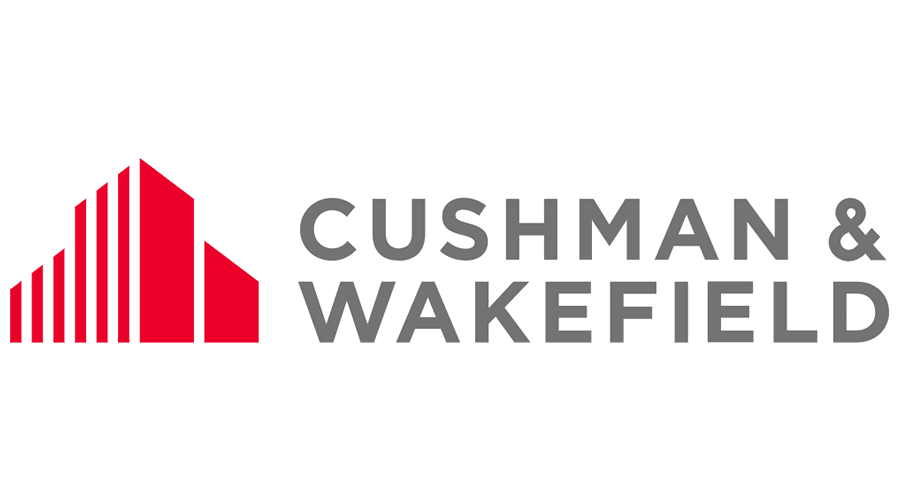 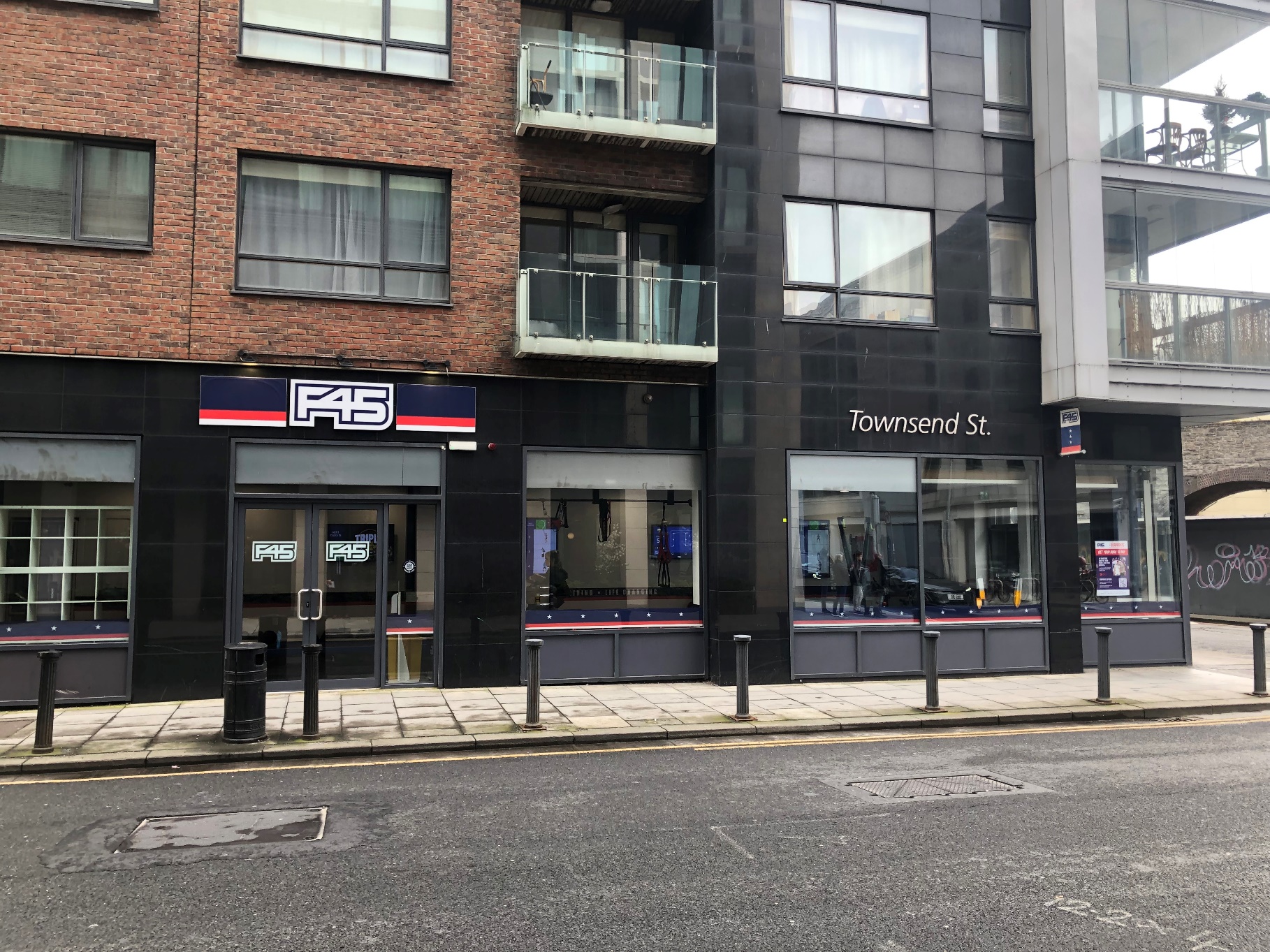 Contact
Property Highlights
Excellent retail opportunity located on Townsend Street, Dublin 2.
The subject property comprises a ground floor retail unit which is expertly fitted as a gym within the highly sought after Hyde Court apartment block comprising of 78 no. apartments. 
Extending to approx.140 sq m (1,506 sq ft).
Quoting rent of €50,000 per annum
Peter Love
Email: peter.love@cushwake.ie
Tel: +353 1 639 9612
Caroline O’Connor
Email: caroline.oconnor@cushwake.com 
Tel: +353 01 639 9203


Cushman & Wakefield
164 Shelbourne Road
Ballsbridge,
Dublin 4 
Ireland 
Tel: +353 (0)1 639 9300
Property Description
The prominent corner positioning of this retail unit provides for superb profile and access on to both Townsend Street and Shaw Street. Unit 2 benefits from a fully glazed façade supplying substantial natural light within. 
Internally, the ground floor extends to approximately 140 sq m (1,506 sq ft) comprising a fully fitted gym with additional unisex W/C, showers and a wheelchair accessible bathroom.
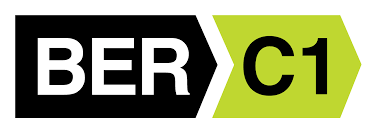 cushmanwakfield.ie
cushmanwakfield.ie
To Let: Retail Opportunity
Unit 2, Hyde Court, Townsend Street, Dublin 2
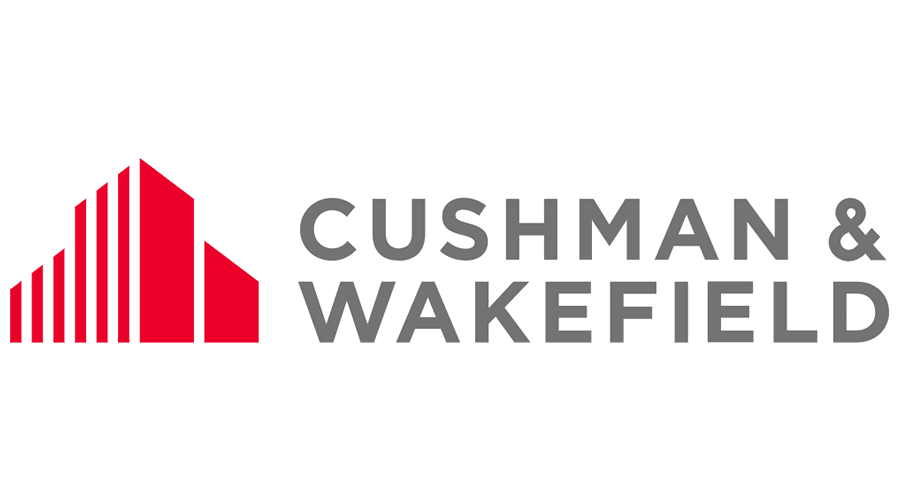 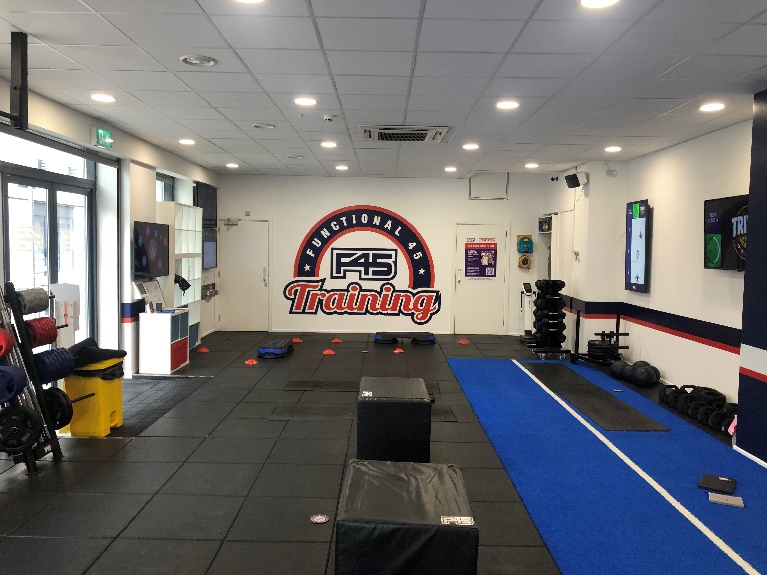 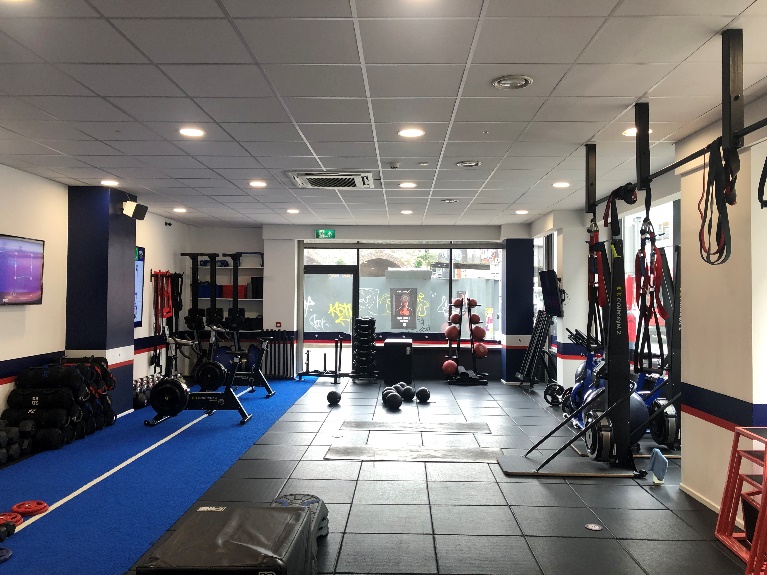 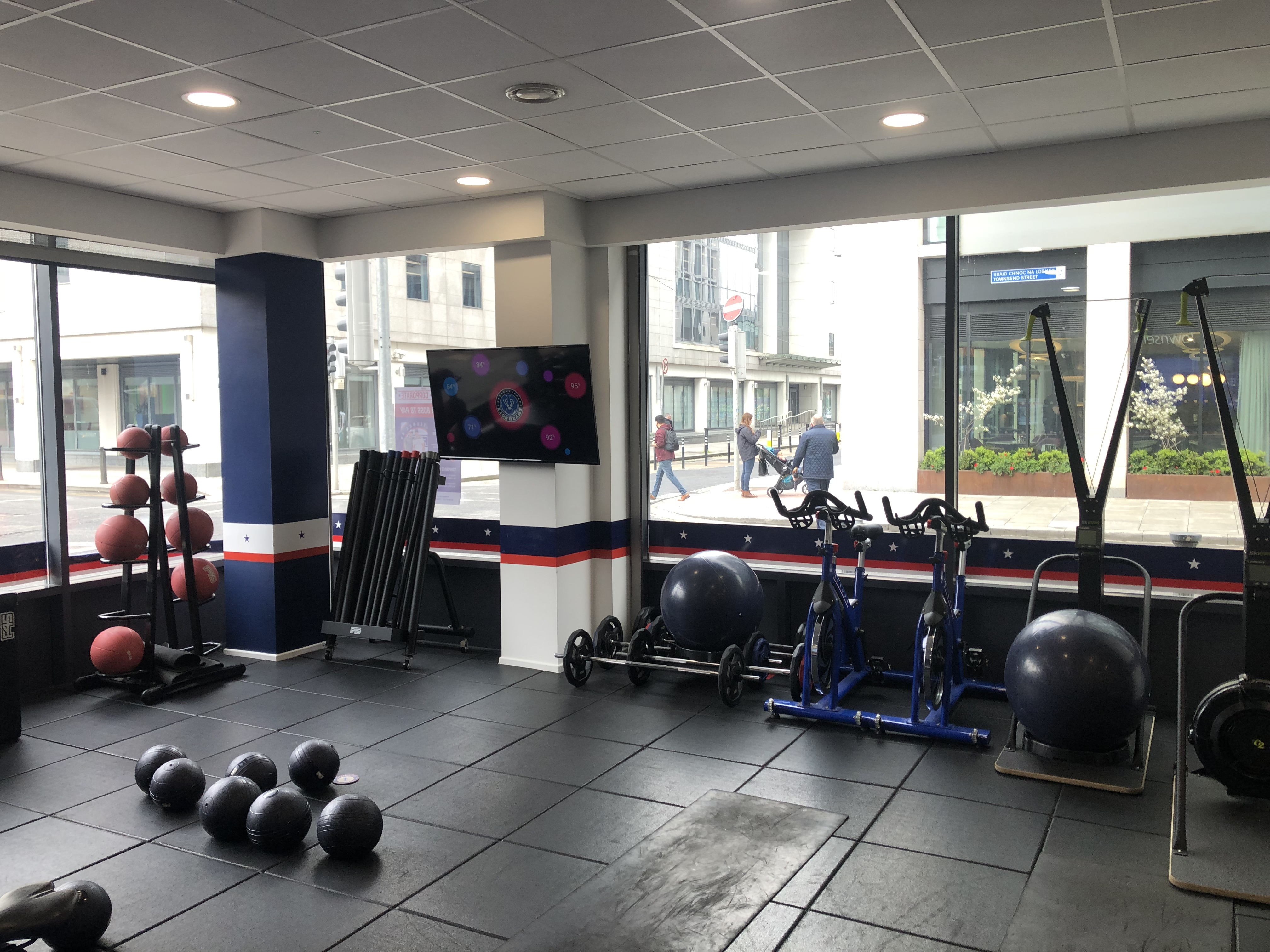 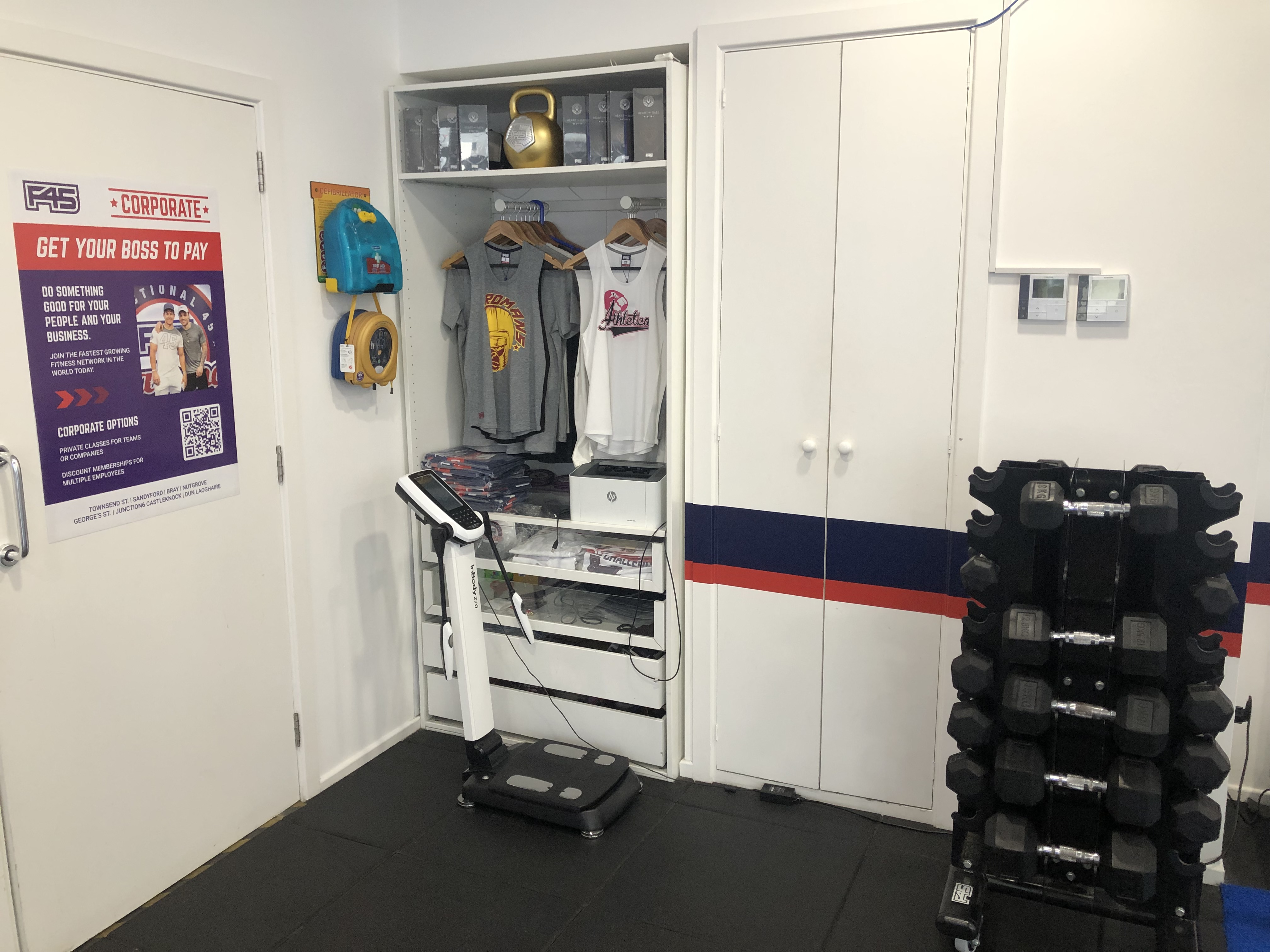 cushmanwakfield.ie
cushmanwakfield.ie
Location
BER Details
Schedule of Accommodation
BER No: 800909376
The subject property is located within Dublin City Centre on the southern side of Townsend Street, between its junctions with Shaw Street and Mark Street. 

The immediate area comprises mainly office and residential uses together with a smaller proportion of ancillary retail and service uses. The area is also within a short walking distance of Trinity College and the south docklands, now a hub for Legal and IT related companies such as Matheson; Mason Hayes & Curran; Google and Facebook.

There are ample transport links servicing the area including the DART, various Dublin Bus services, and the Luas Red and Green lines all within walking distance making it a highly accessible location.
BER details
E1
Any intended purchaser will need to satisfy themselves as to the exact area of the subject property
Term
The subject property is available on a new long-term lease.
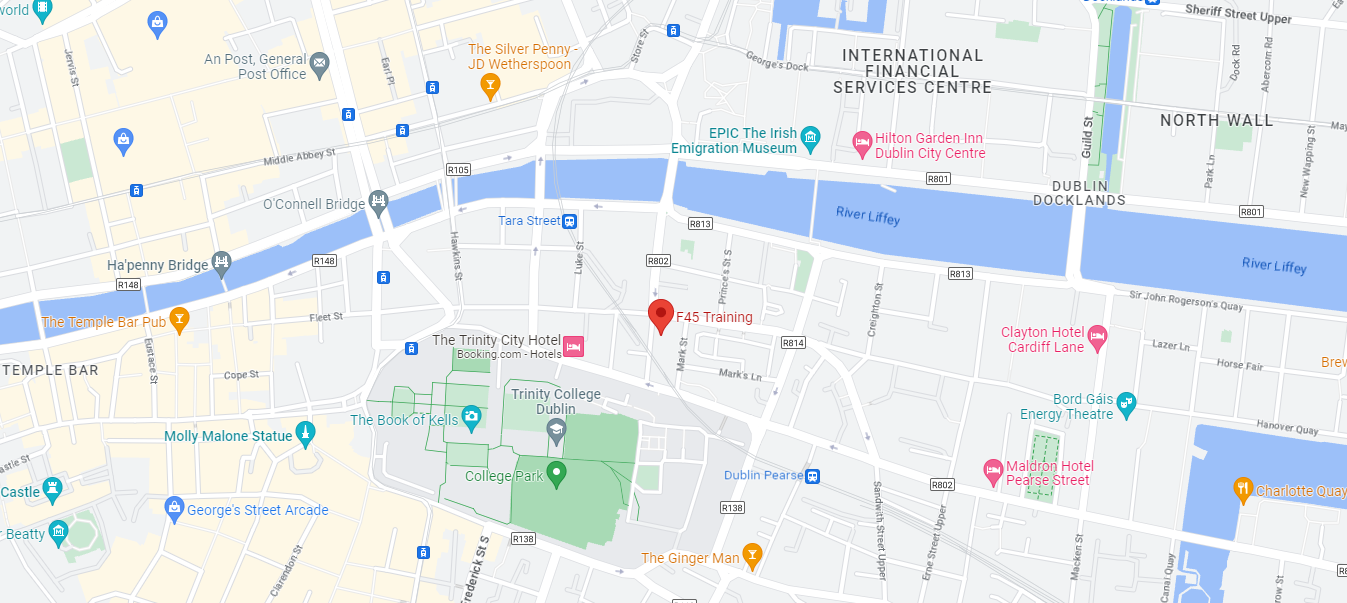 Service Charge and Rates
Quoting Rent
We understand the 2023 service charge for the subject unit payable equate to approx. €3,085.45
€ 50,000 per annum.
Commercial Rates
2022 commercial rates payable were approximately €6,834
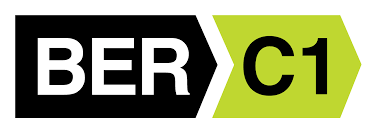 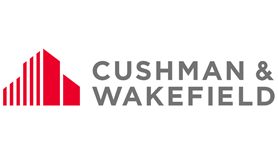 A full copy of our general brochure conditions can be viewed on our website or can be requested from your local Cushman Wakefield office. We strongly recommend that you familiarise yourself with these general conditions. While care has been taken to ensure that information contained in Cushman Wakefield publications is correct at the time of publication, changes in circumstances after the time of publication may impact on the accuracy of this information. PSRA Registration Number: 002222.    Subject to Contract/Contract Denied.